ORCID US Community Showcase #3
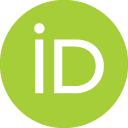 May 2, 2019

Presented by the ORCID US Community, supported by LYRASIS, in partnership with ORCID, University of Texas Southwestern Medical Center, and North Carolina State University
[Speaker Notes: Sheila]
Agenda
ORCID US Community Overview
Global ORCID Overview
Highlights from US research institutions:
University of Texas Southwestern Medical Center
North Carolina State University
ORCID US Community Resources
Questions & Discussion
[Speaker Notes: Sheila]
ORCID: Open Researcher & Contributor ID
https://orcid.org/0000-0002-1196-6279
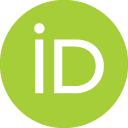 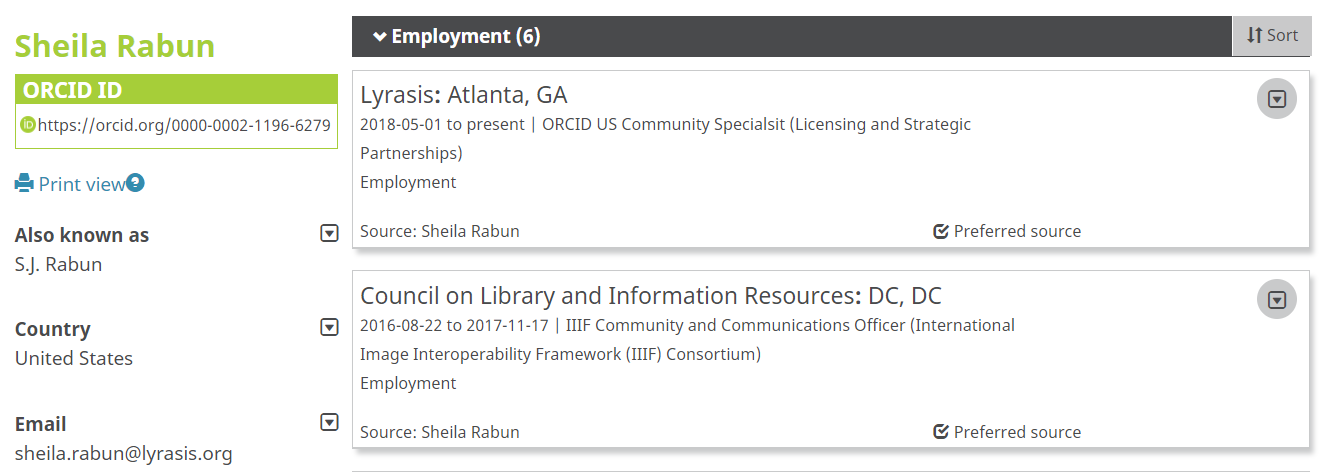 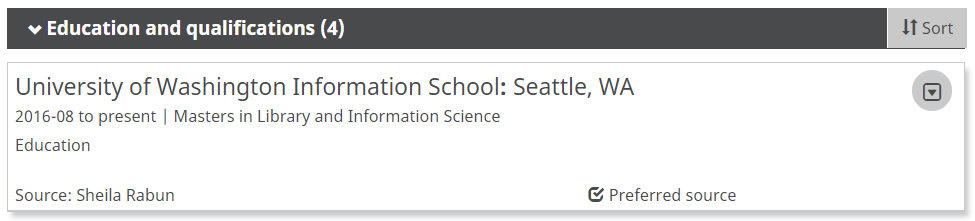 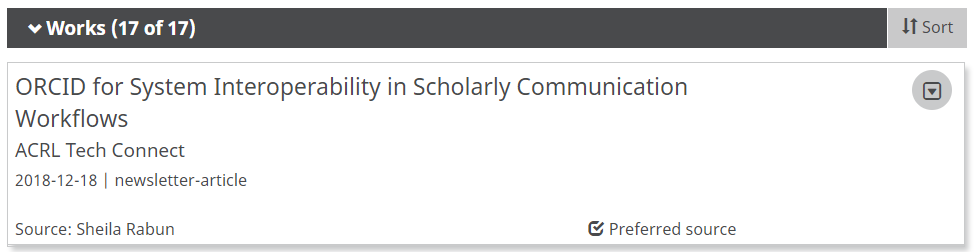 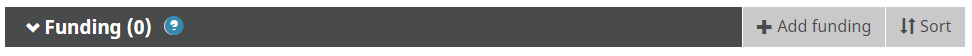 [Speaker Notes: Sheila]
ORCID Ecosystem: Interoperability
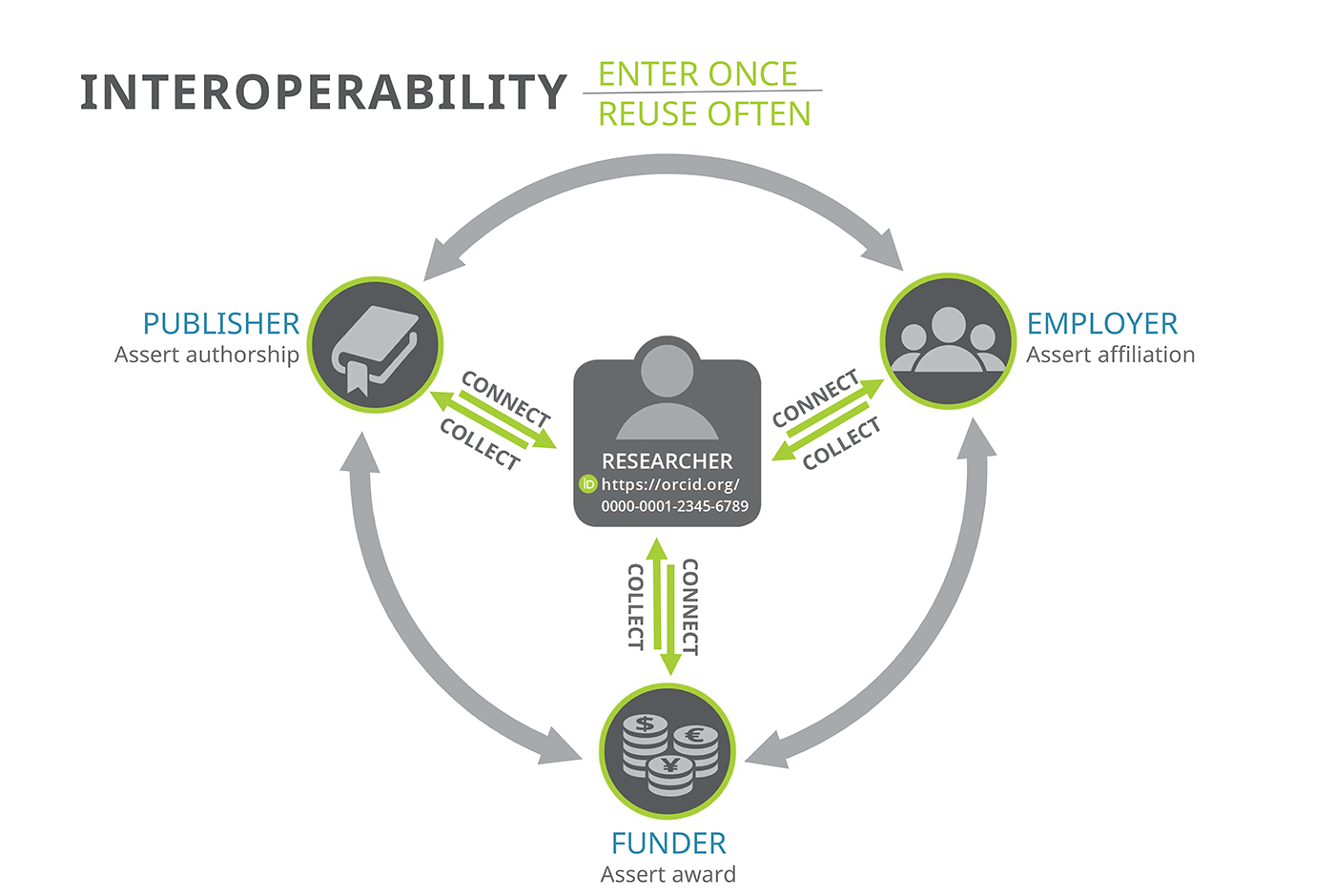 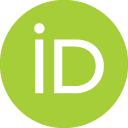 ORCID API (Application Programming Interface)
[Speaker Notes: Sheila]
ORCID API: Application Programming Interface
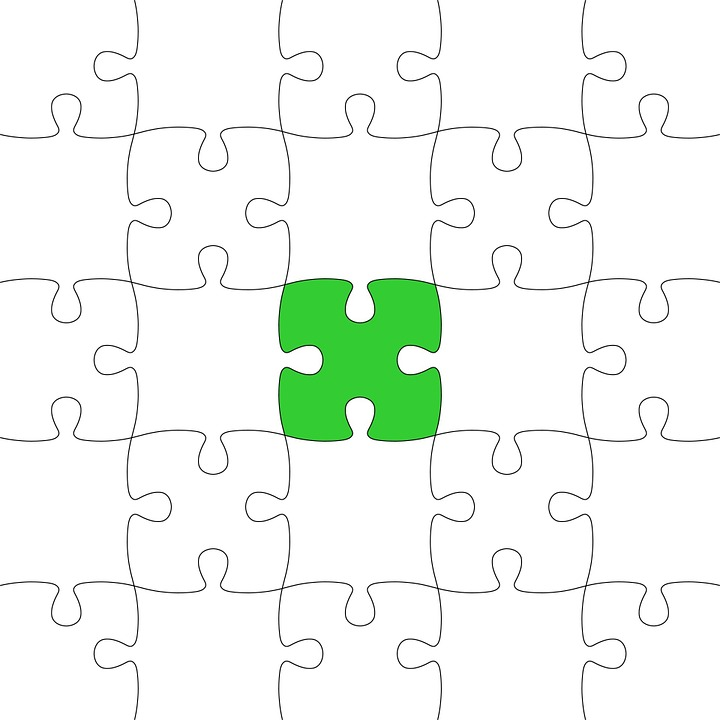 University
A
Publisher
B
University
C
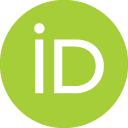 Funder
E
ORCID API (Application Programming Interface)
Puzzle graphic: https://pixabay.com/en/jigsaw-puzzle-green-last-piece-313587/
[Speaker Notes: Sheila]
ORCID Benefits for Research Institutions
Mitigate confusion caused by name ambiguity
Assess individual contributions & measure institutional impact
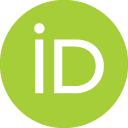 Assert trustworthy & accurate affiliations
Save time & reduce administrative burden
[Speaker Notes: Research institutions are interested in using ORCID because it can help to alleviate confusion caused by name ambiguity, and ORCID data can be used to help with assessment of individual contributions as well as aggregated demonstration of institutional impact. Institutions can also write data to their researchers’ ORCID records to contribute to the integrity of the metadata that circulates through the research and scholarly communication ecosystem, and ultimately ORCID is designed to save time and reduce administrative burden for both researchers and administrators.]
ORCID Adoption
Effective ORCID adoption requires 3 equally important components:

Stakeholder Support
Technical Integration
Outreach & Education
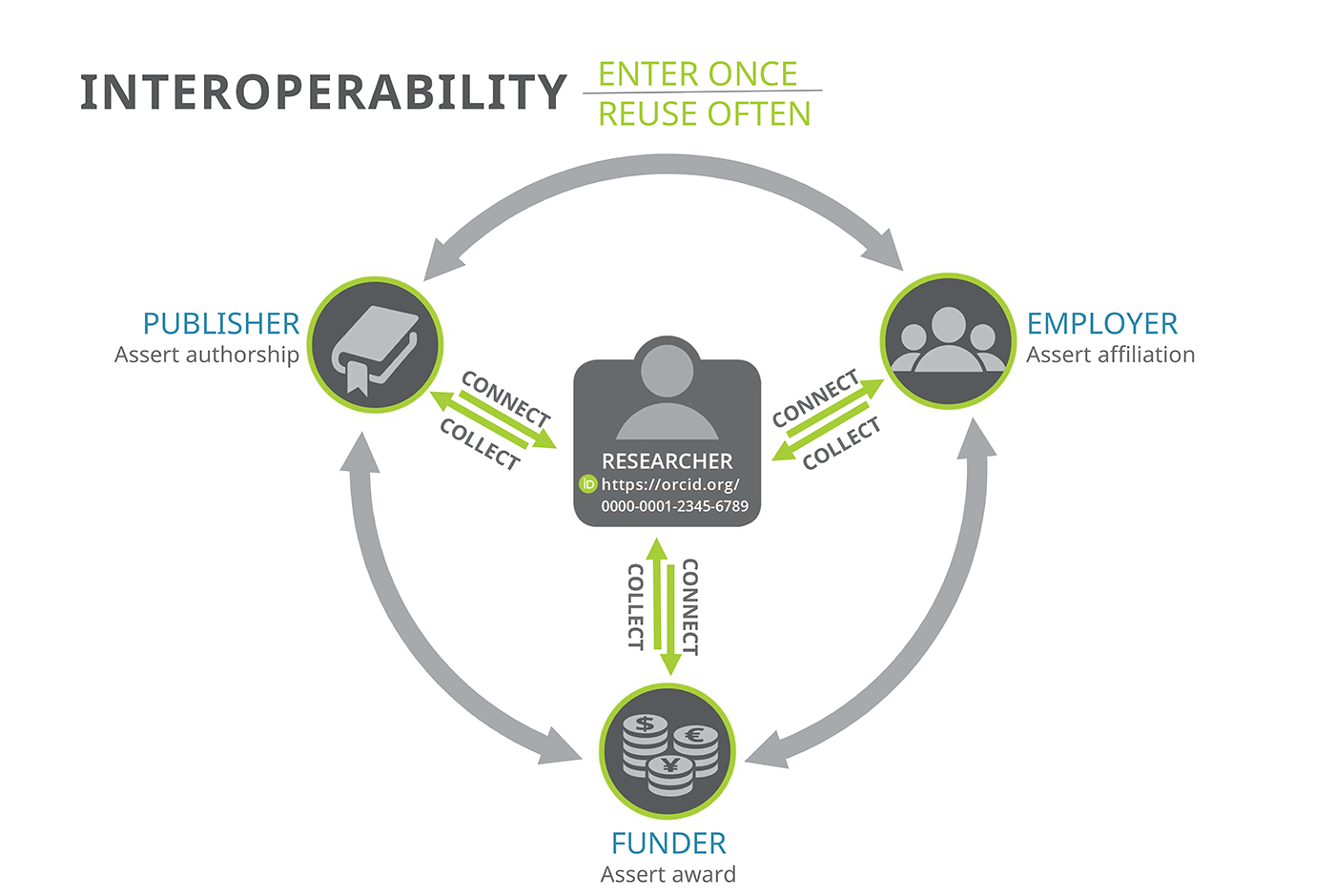 [Speaker Notes: Because ORCID is structured like an ecosystem, ALL stakeholders need to be involved in order for everyone to get the most benefit. For research institutions, there are 3 equally important components needed to help both the institution and individual researchers benefit from ORCID: gaining internal stakeholder support to prioritize ORCID adoption, integrating the ORCID API with local systems, and doing outreach to educate researchers about ORCID so they will get and use their ORCID iDs, since researchers are central to the ORCID system]
ORCID US Community
Formed in January 2018

National partnership for premium ORCID membership

Any non-profit research institution can join as a member

LYRASIS as lead
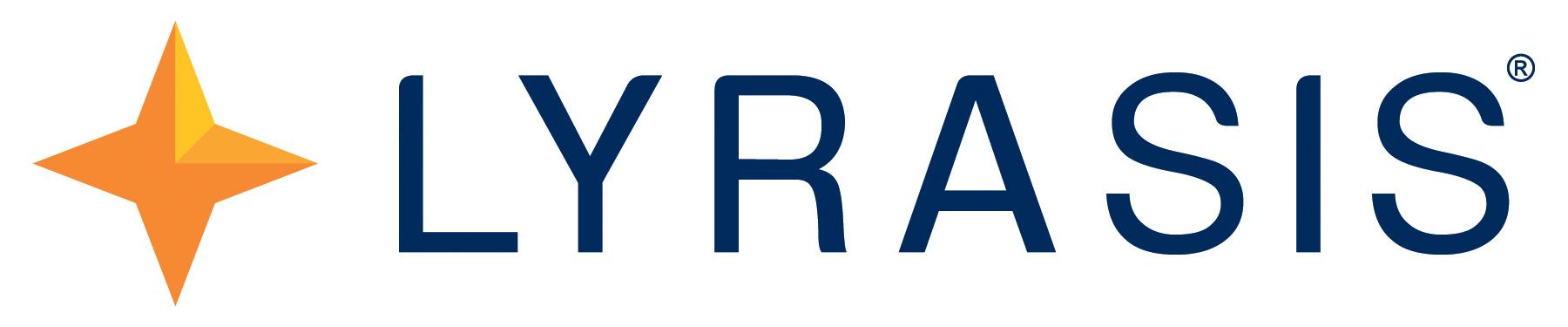 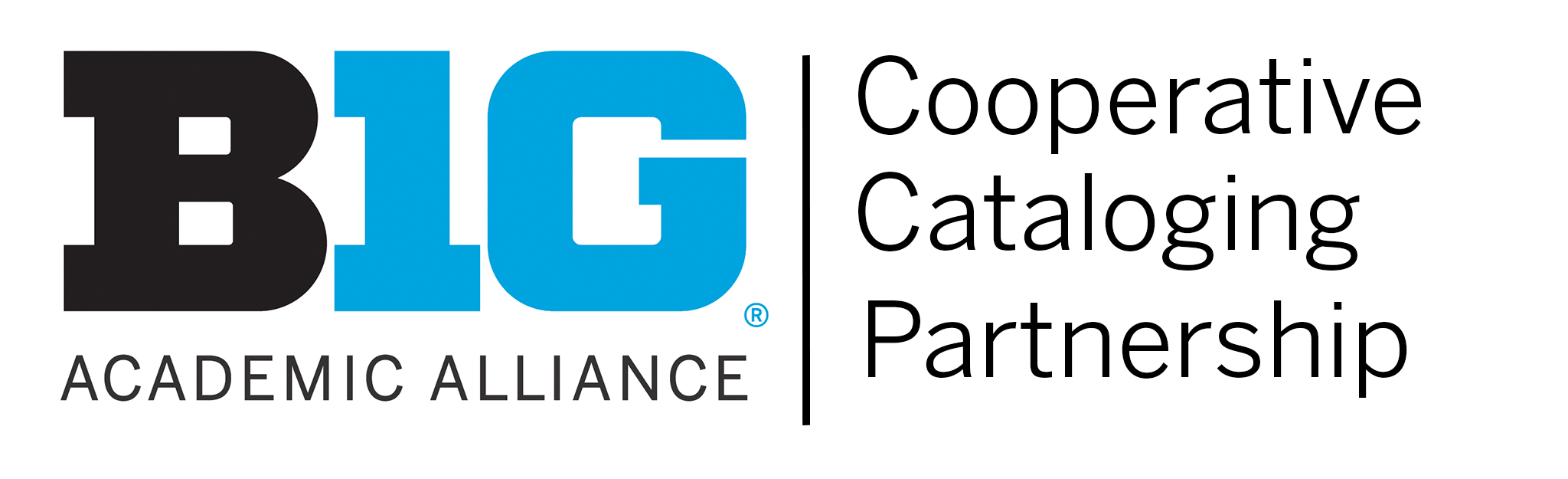 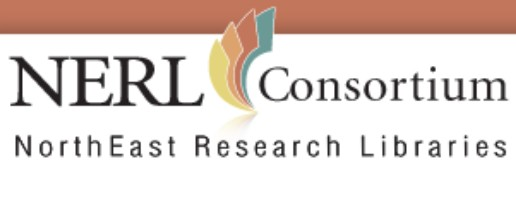 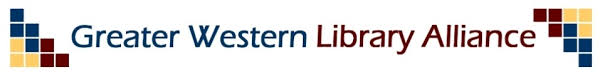 [Speaker Notes: This group was formed last year when LYRASIS, the Big Ten Academic Alliance, the NorthEast Research Libraries, and the Greater Western Library Alliance came together to form a national partnership to foster a community of practice and provide dedicated support for ORCID at research institutions in the US, with LYRASIS as the administrative home. Any non-profit research institution in the US can join the ORCID US Community.]
ORCID US Community
114 institutional members!
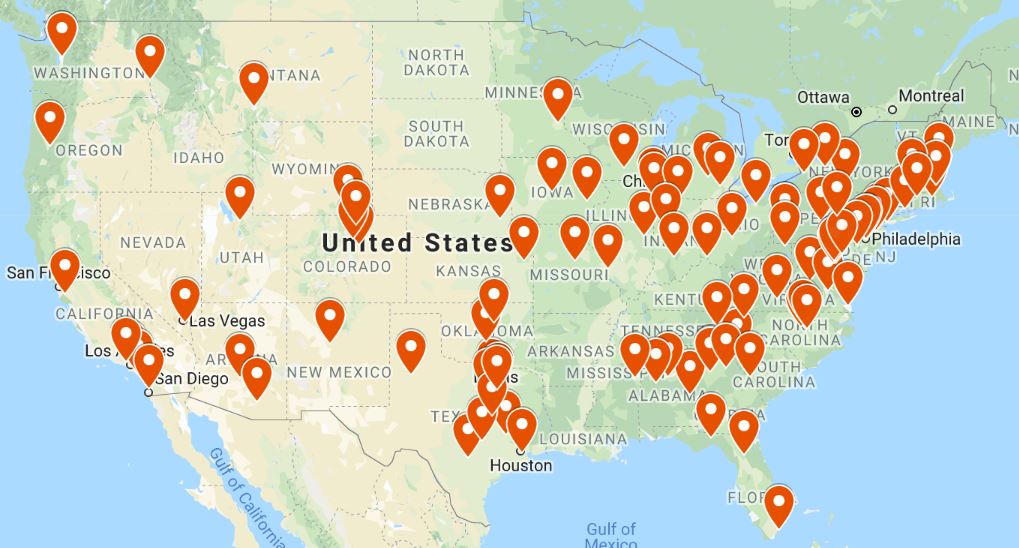 [Speaker Notes: Sheila]
ORCID US Community
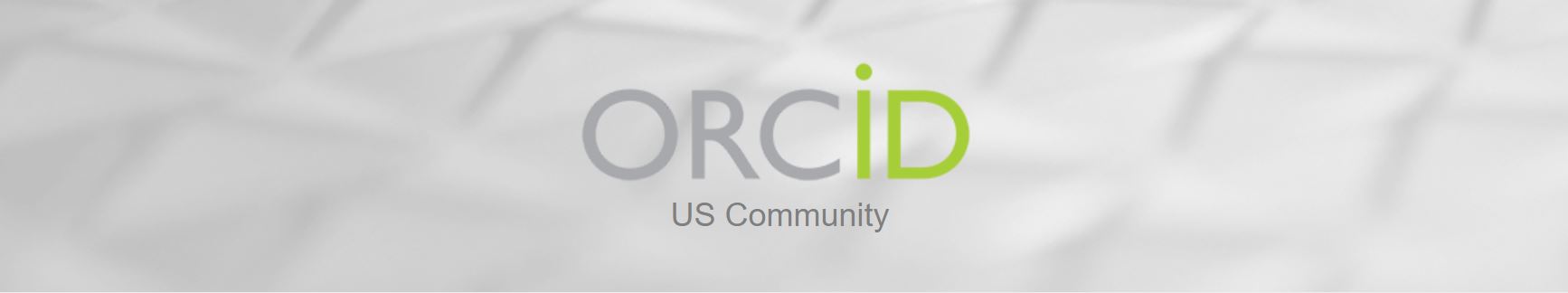 Building a community of practice around ORCID in the US

Substantially reduced fee for ORCID membership

Dedicated resources, technical & community support
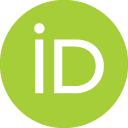 [Speaker Notes: Sheila]
ORCID US Community Resources
Communication Channels:

Website https://orcid-us.org

Email 
orcidus@lyrasis.org

Twitter 
@USconsortium

Members: 
Discussion Forum
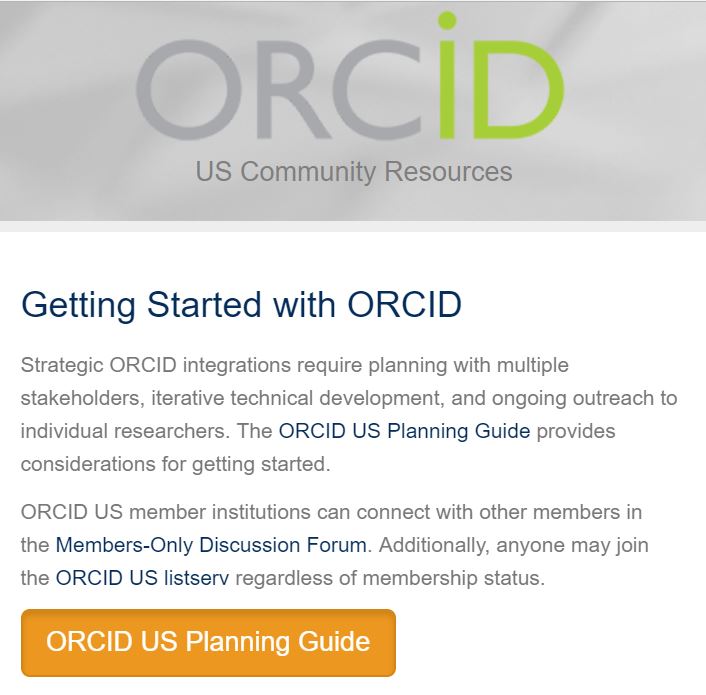 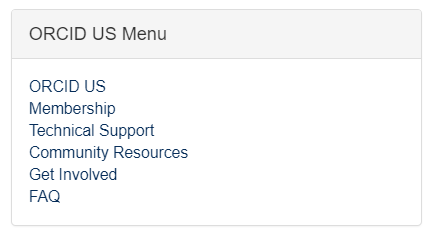 [Speaker Notes: Sheila]
ORCID: Americas Region
THE AMERICAS REGION
ORCID US Community Consortia is the largest
291 Members

185 Integrations 
31% of Total

28 C&C Badges Awarded 
21% of Total

4 Consortia

193 ResearchInstitutions
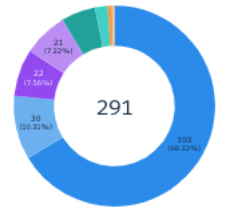 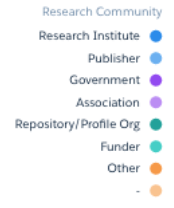 [Speaker Notes: Bernette]
ORCID: Americas Region
THE AMERICAS REGION
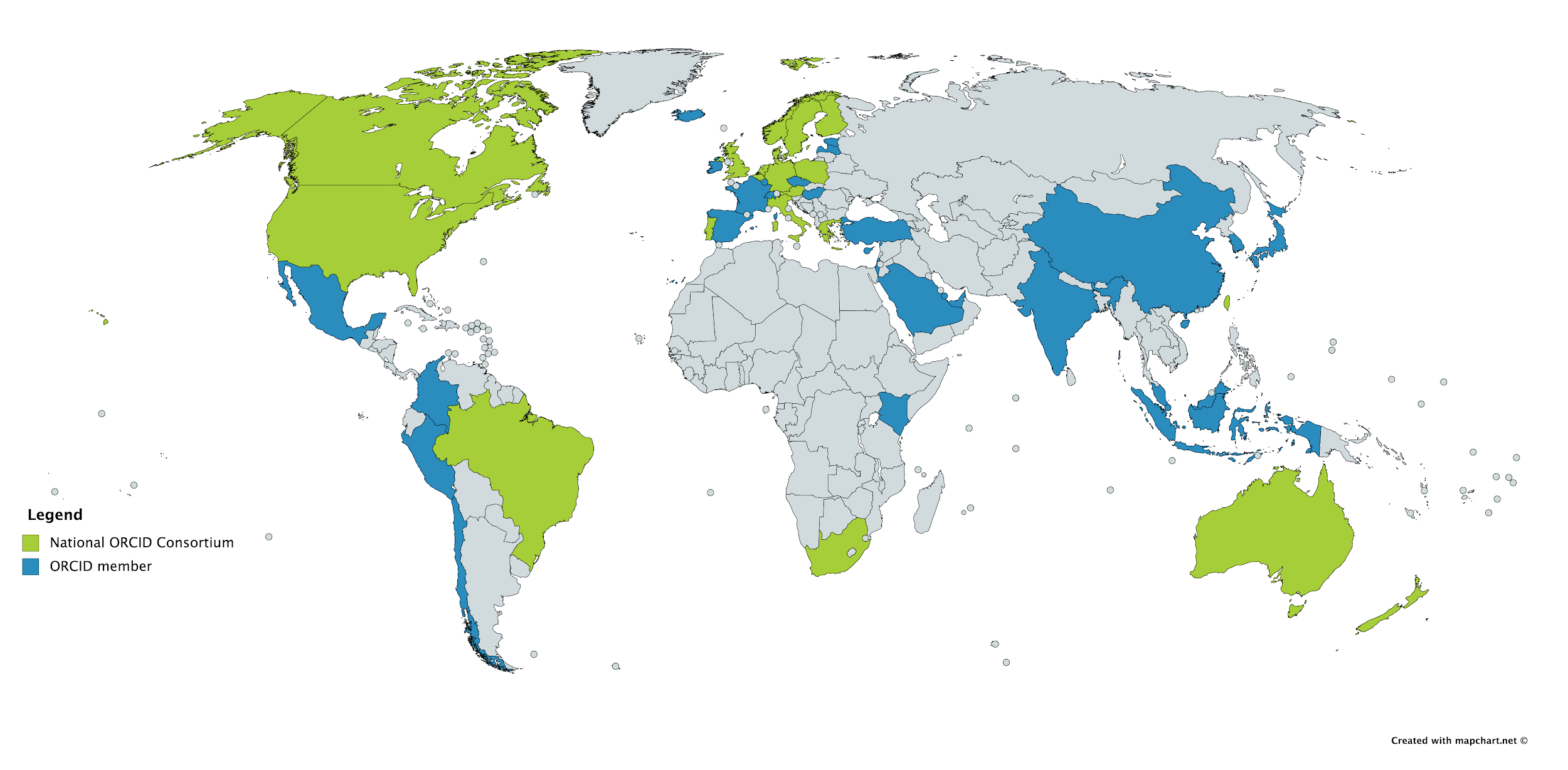 CANADA
1 Consortia
39 Members
7 Integrations
US
2 Consortia
222 Members
169 Integrations
LATIN AMERICA
1 Consortia (Brazil)
30 Members (13 Brazil)
9 Integrations (4 Brazil)
[Speaker Notes: Bernette]
ORCID: Global Picture
ORCID BY THE NUMBERS
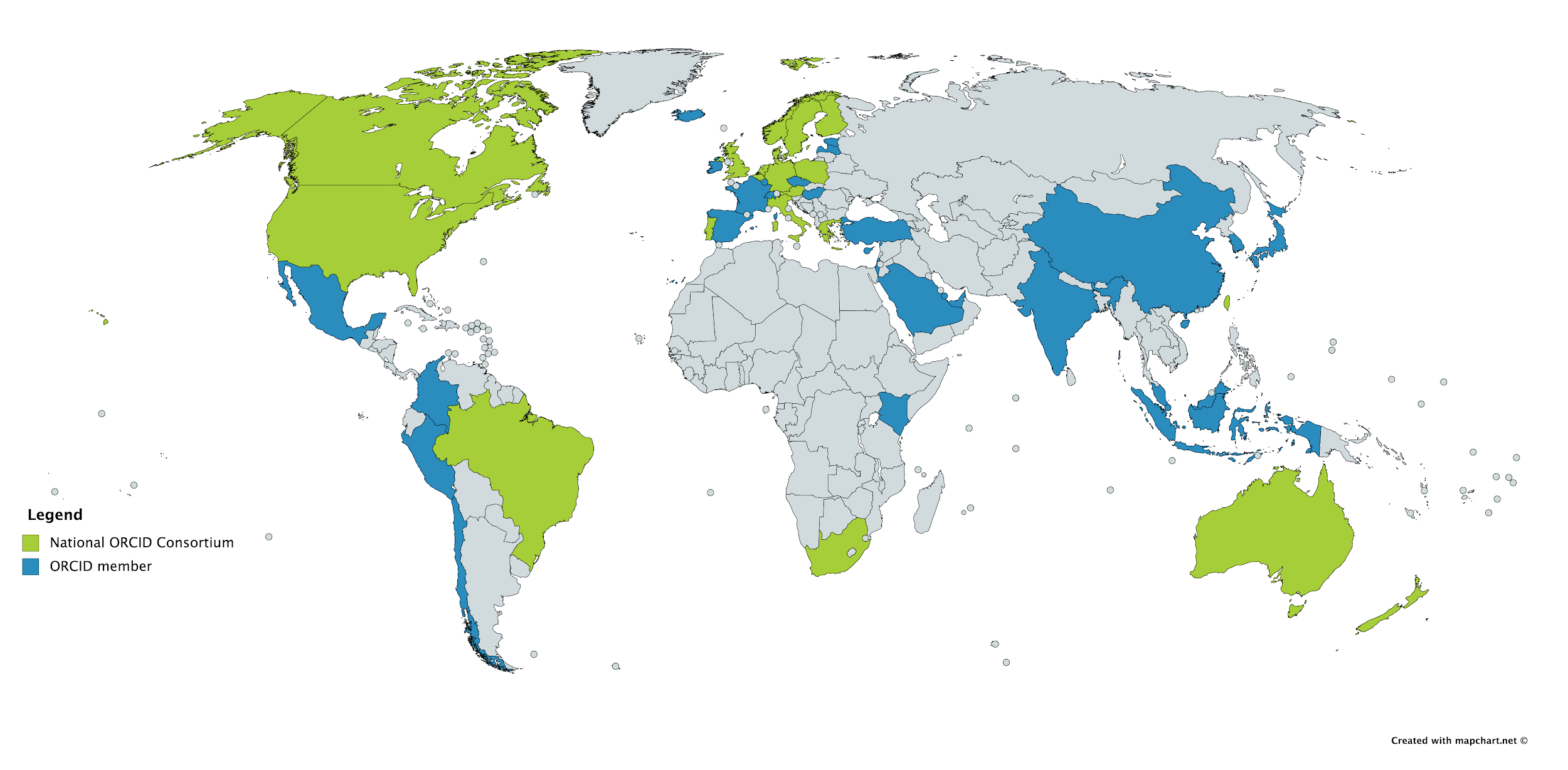 6+m ORCID iDs
21 Consortia
600+ Integrations
1020+ Members
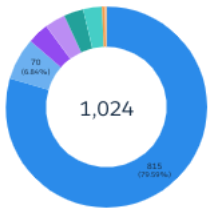 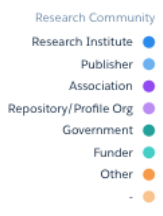 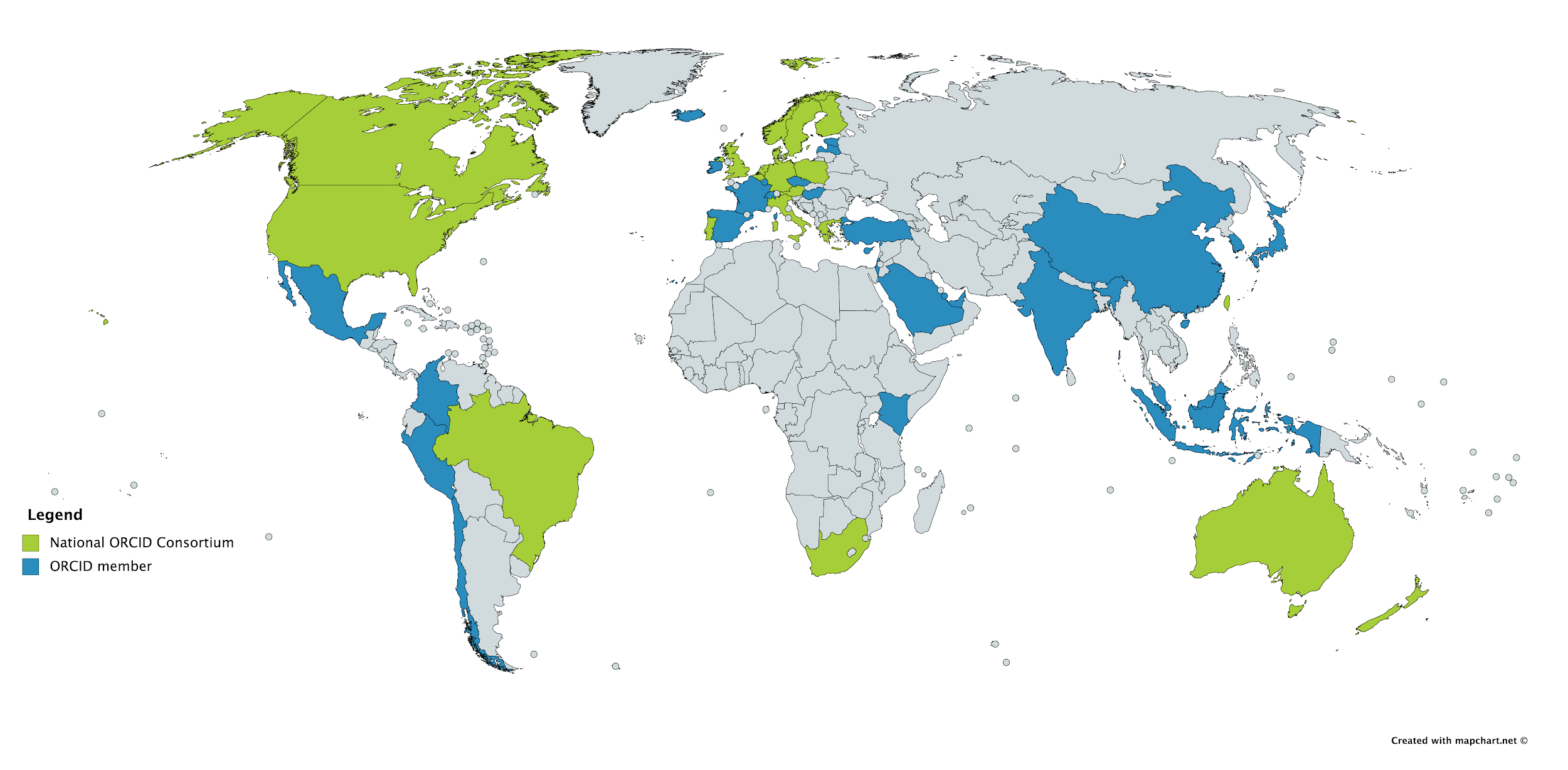 [Speaker Notes: Bernette]
ORCID @ University of Texas Southwestern Medical Center
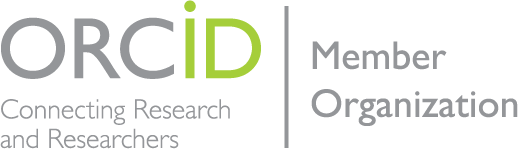 [Speaker Notes: Kevin]
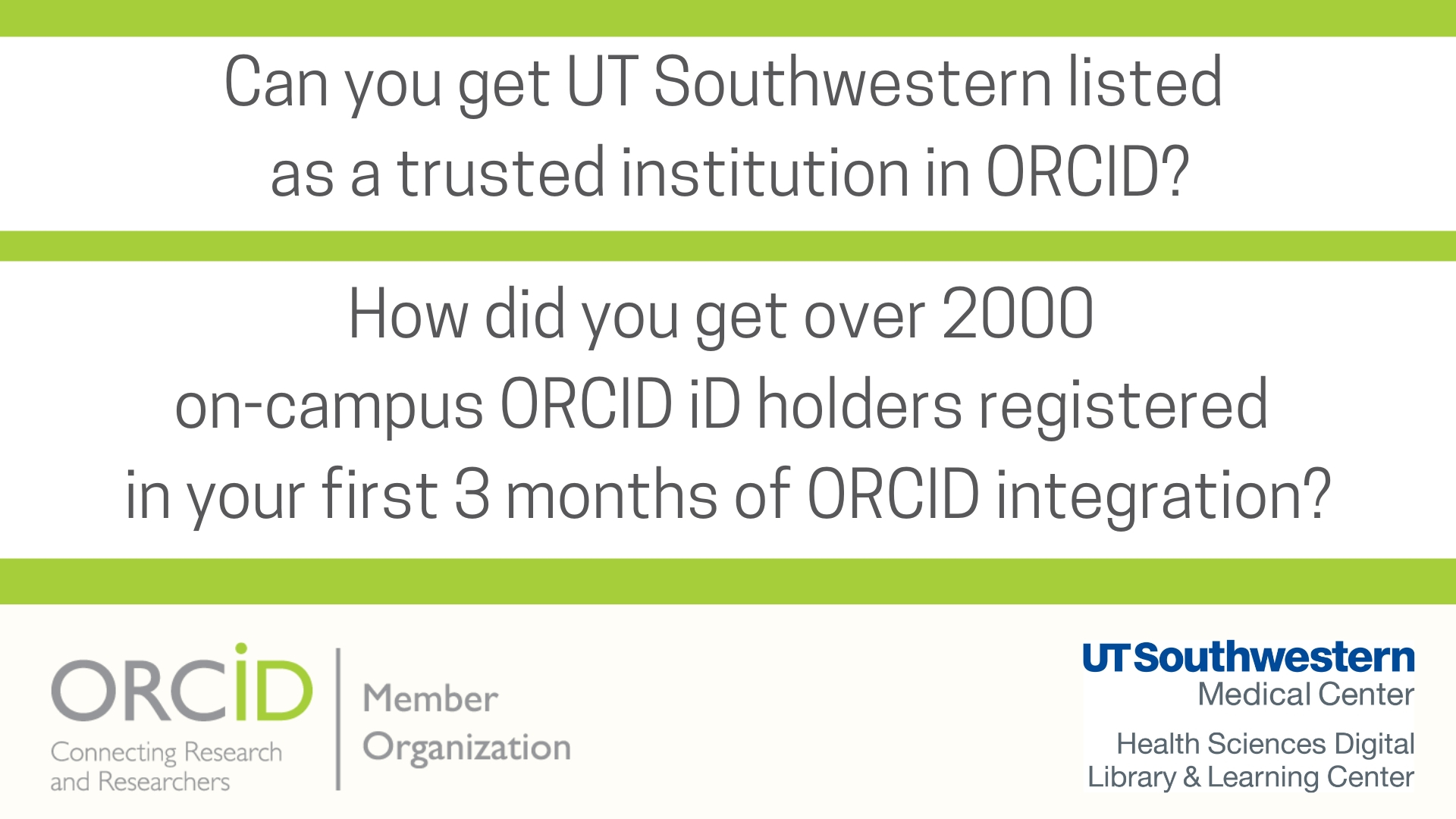 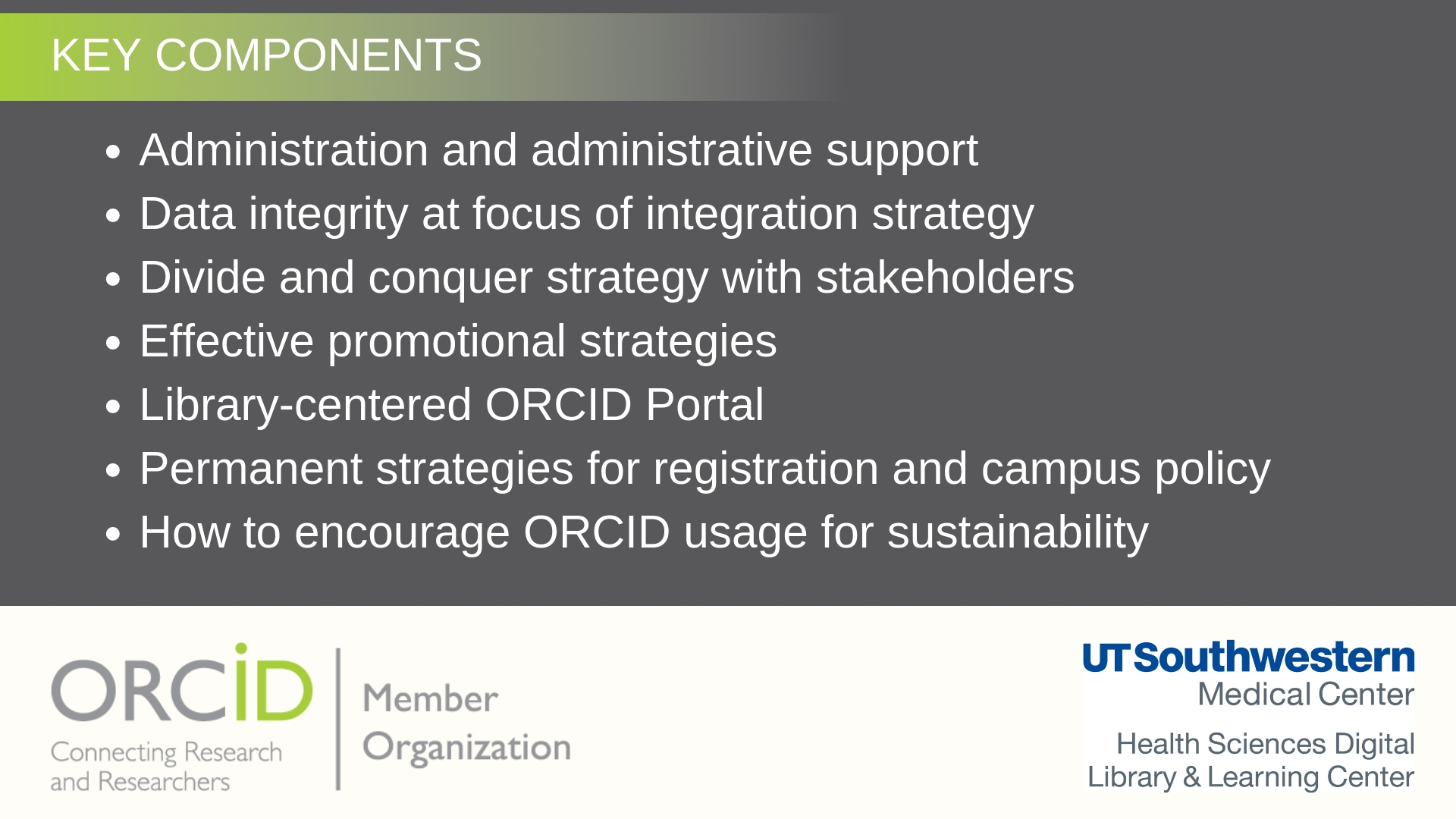 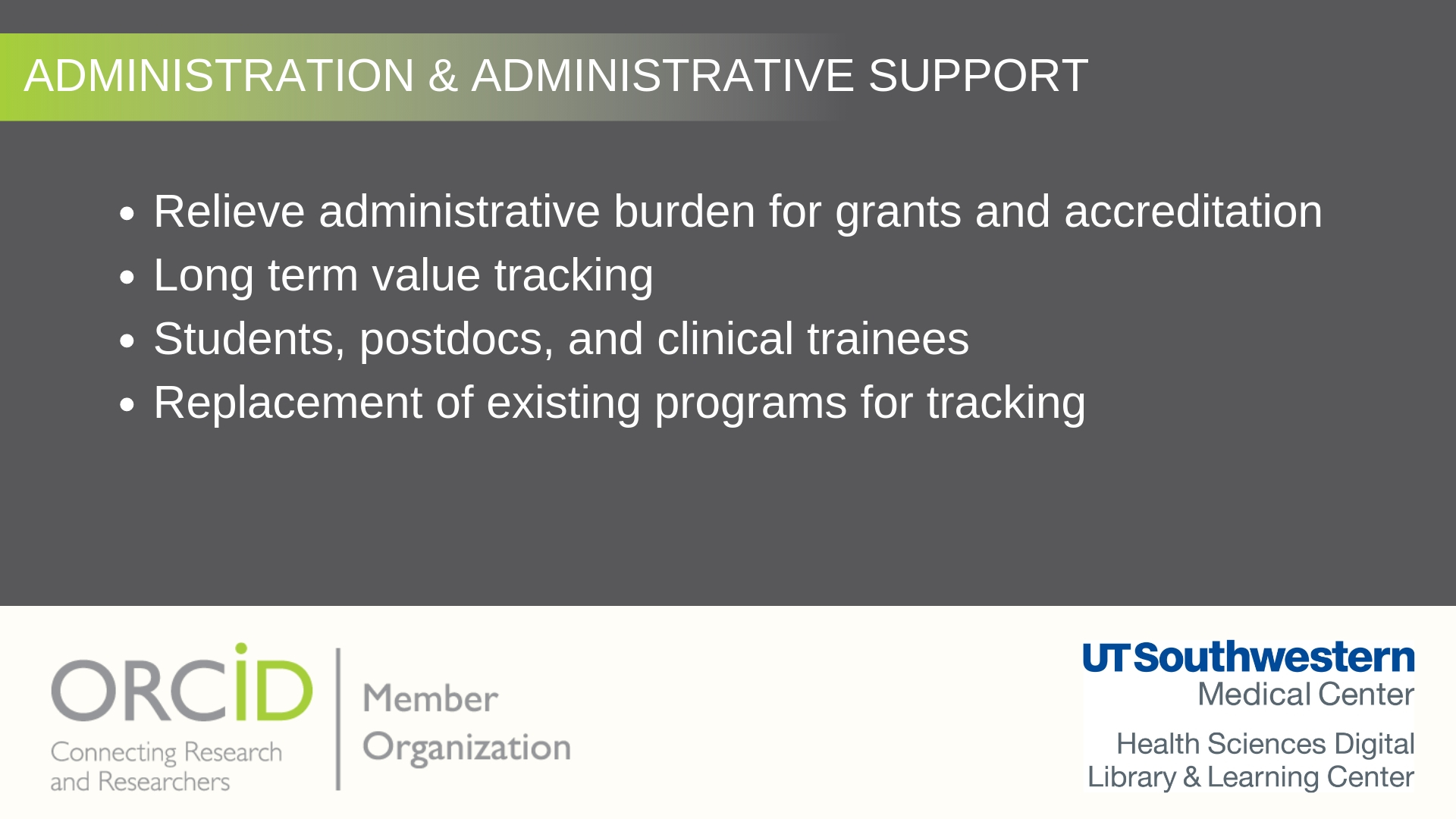 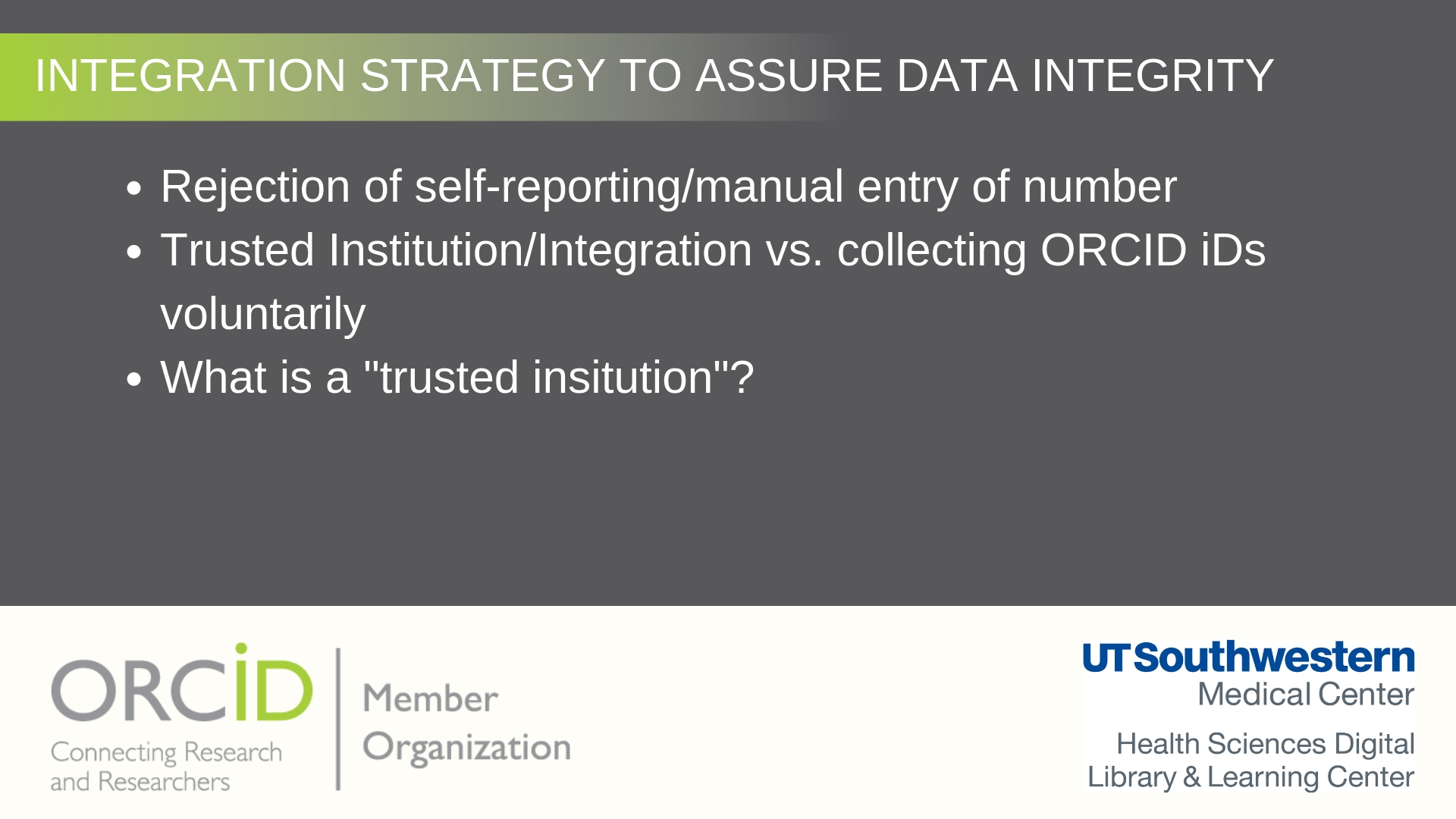 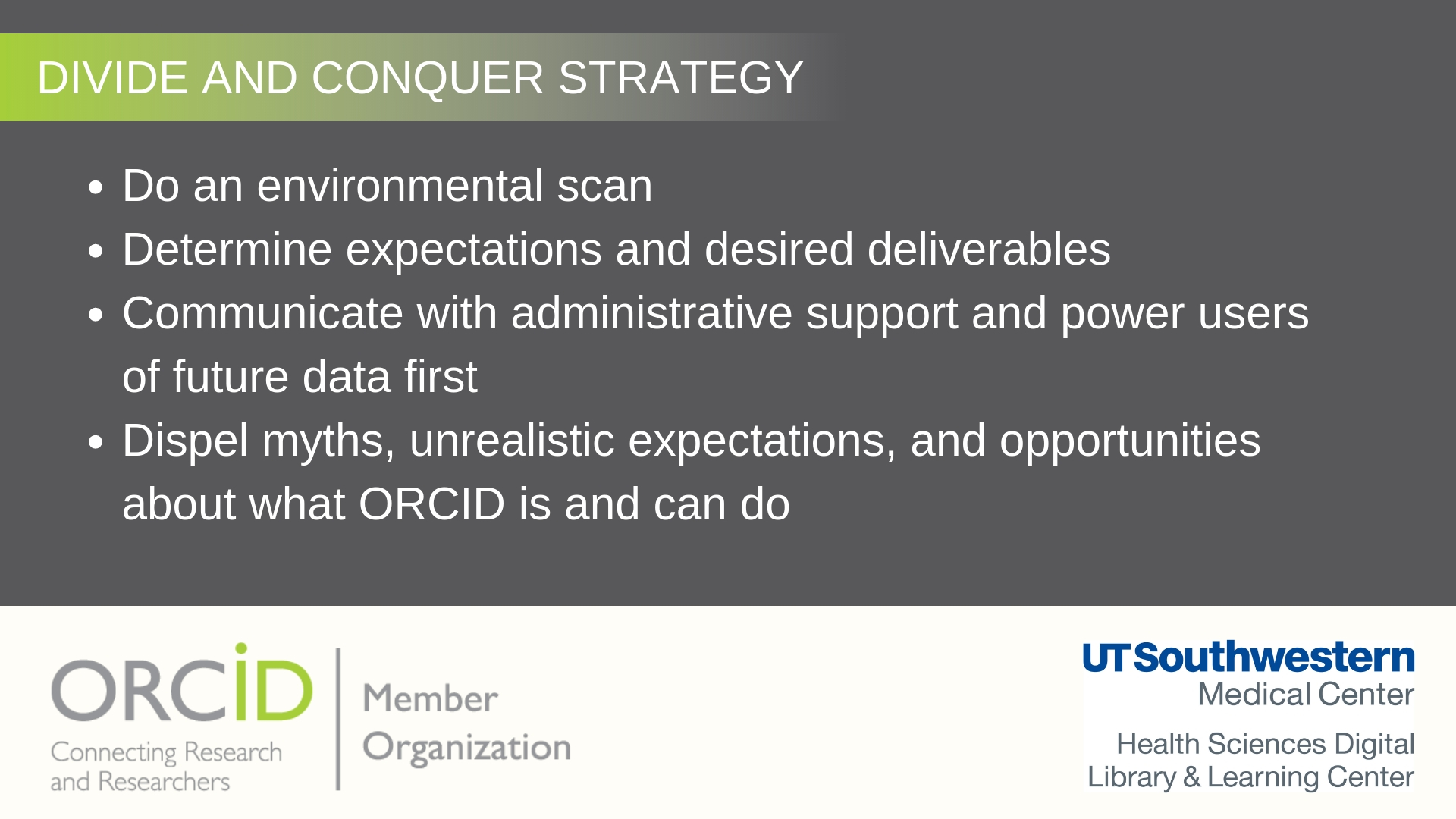 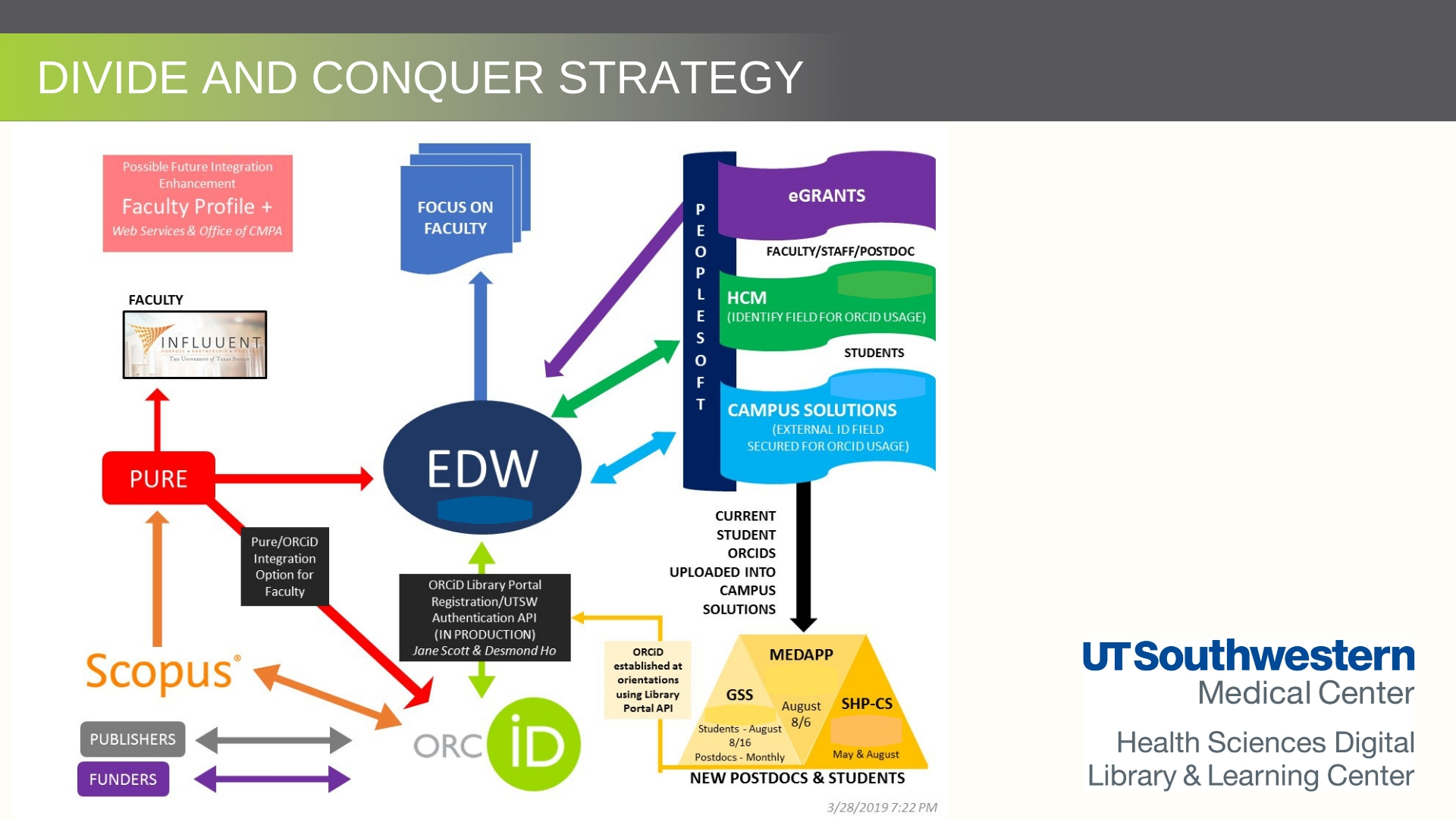 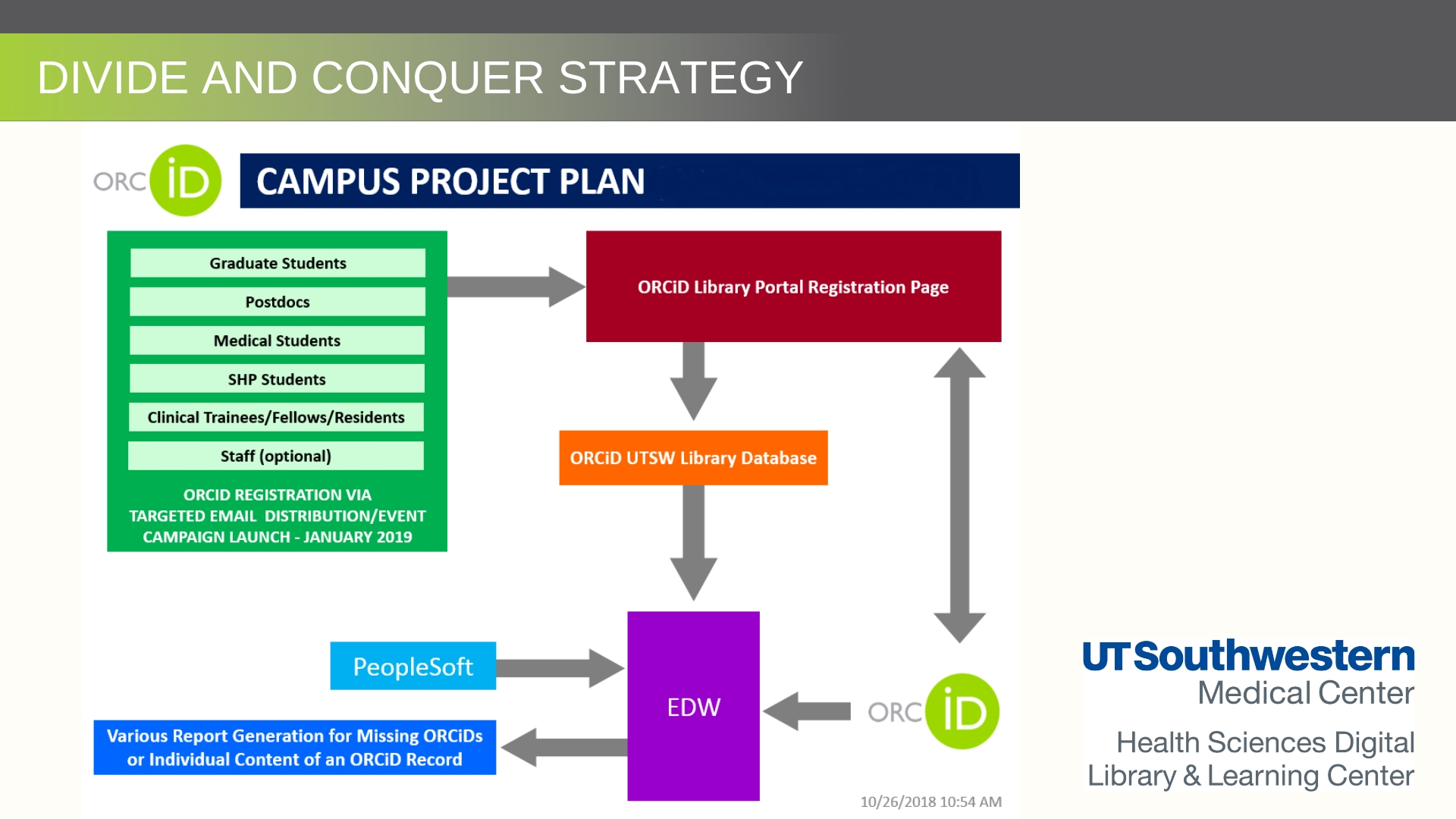 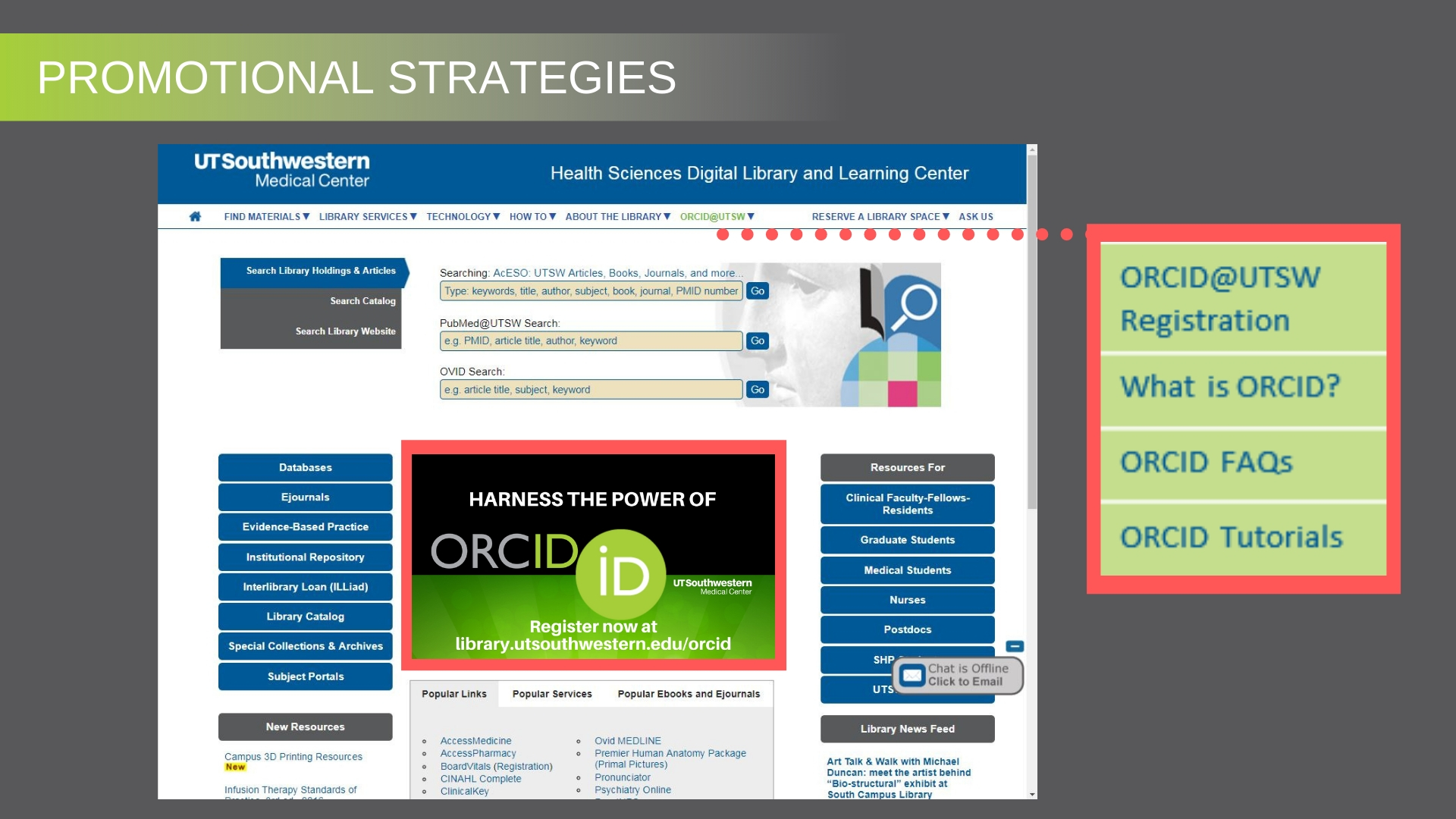 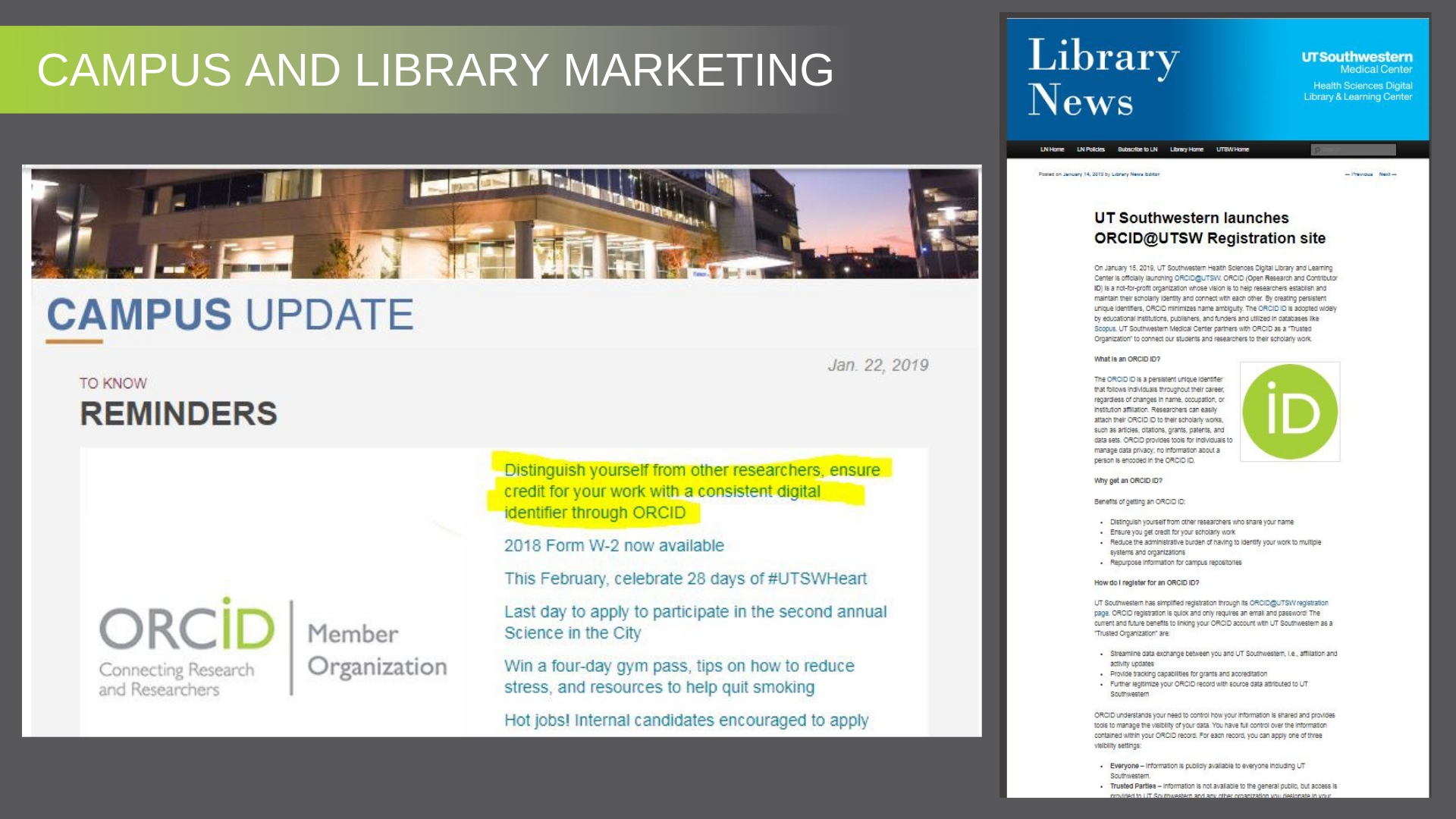 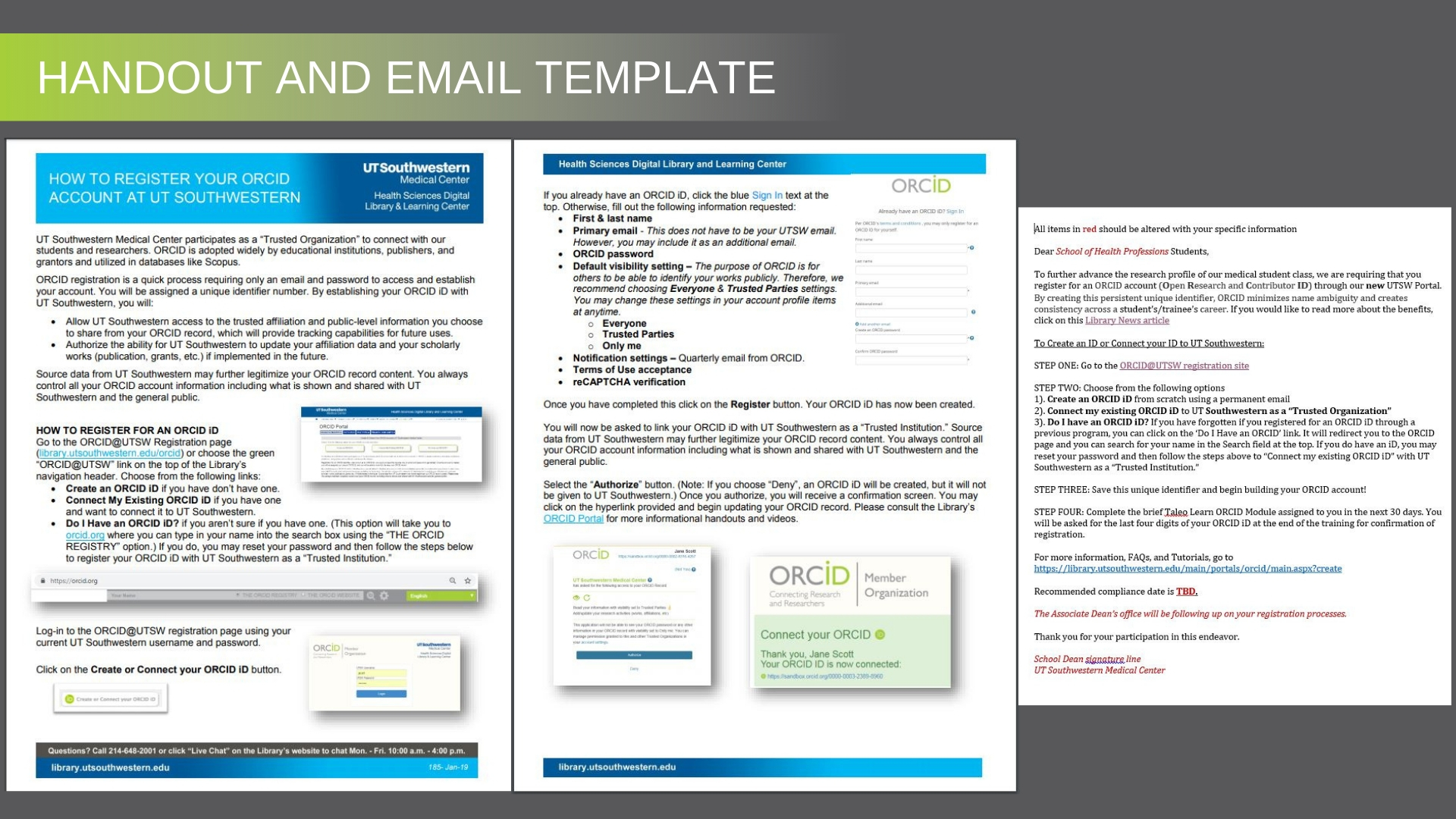 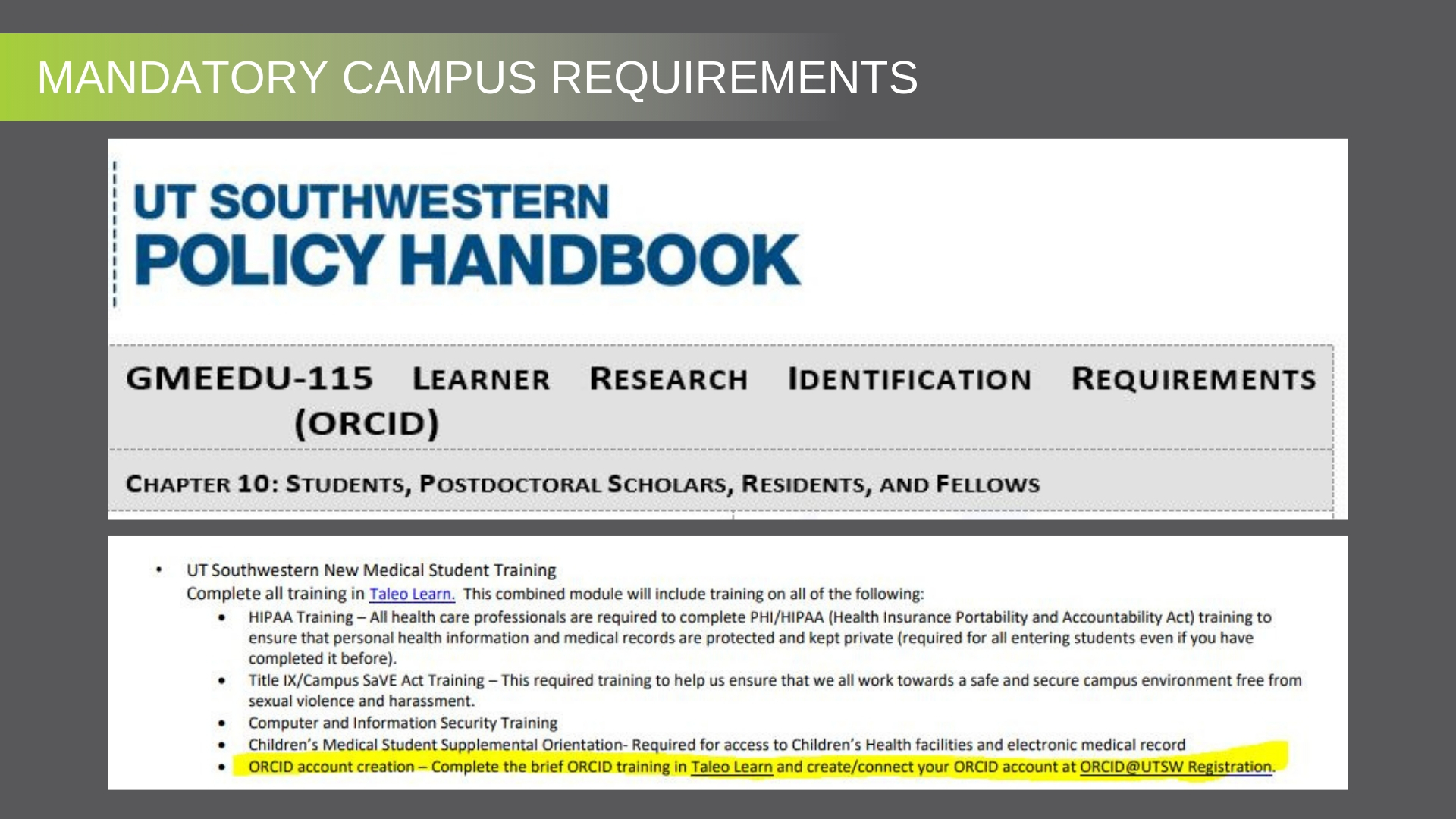 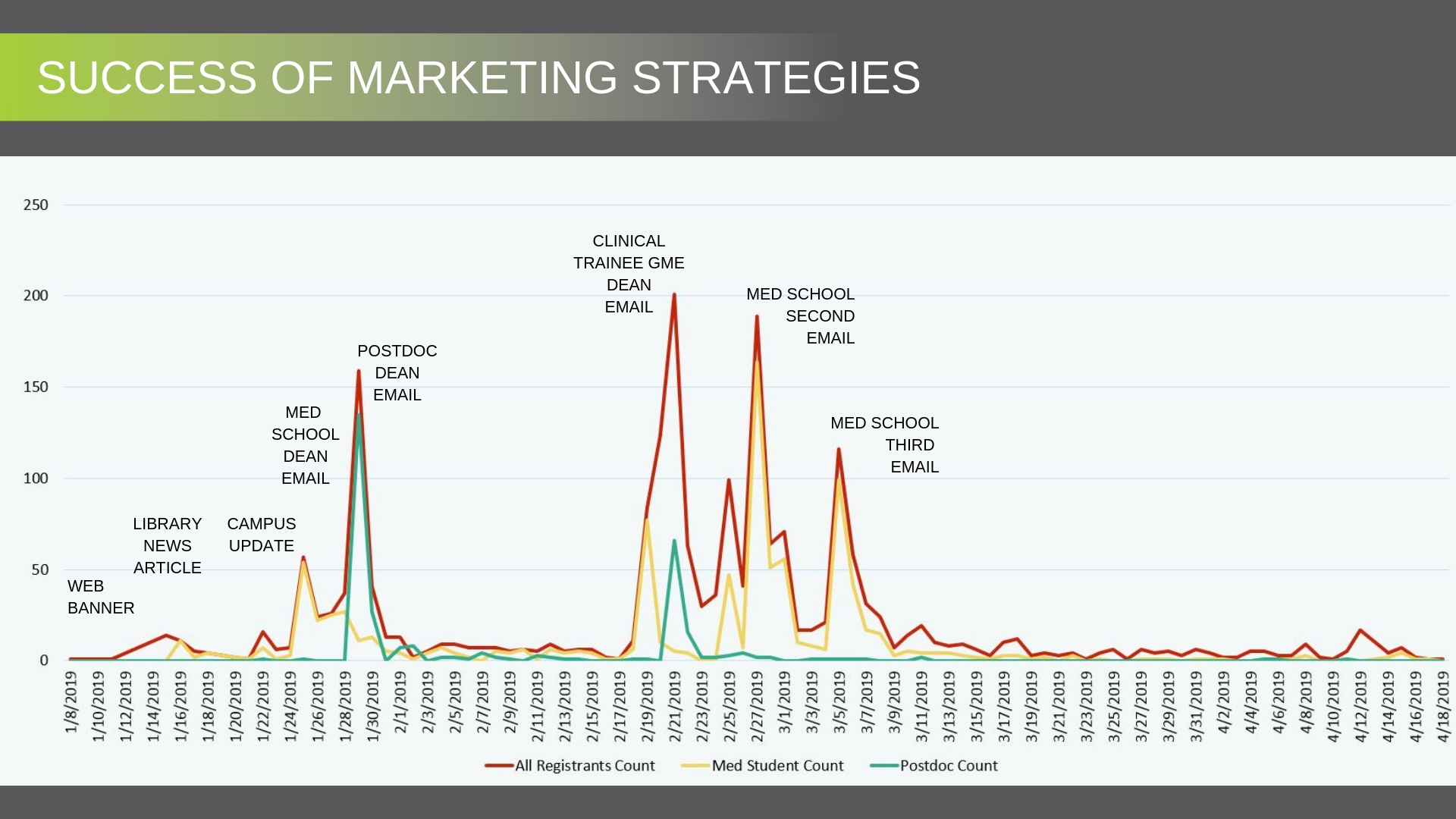 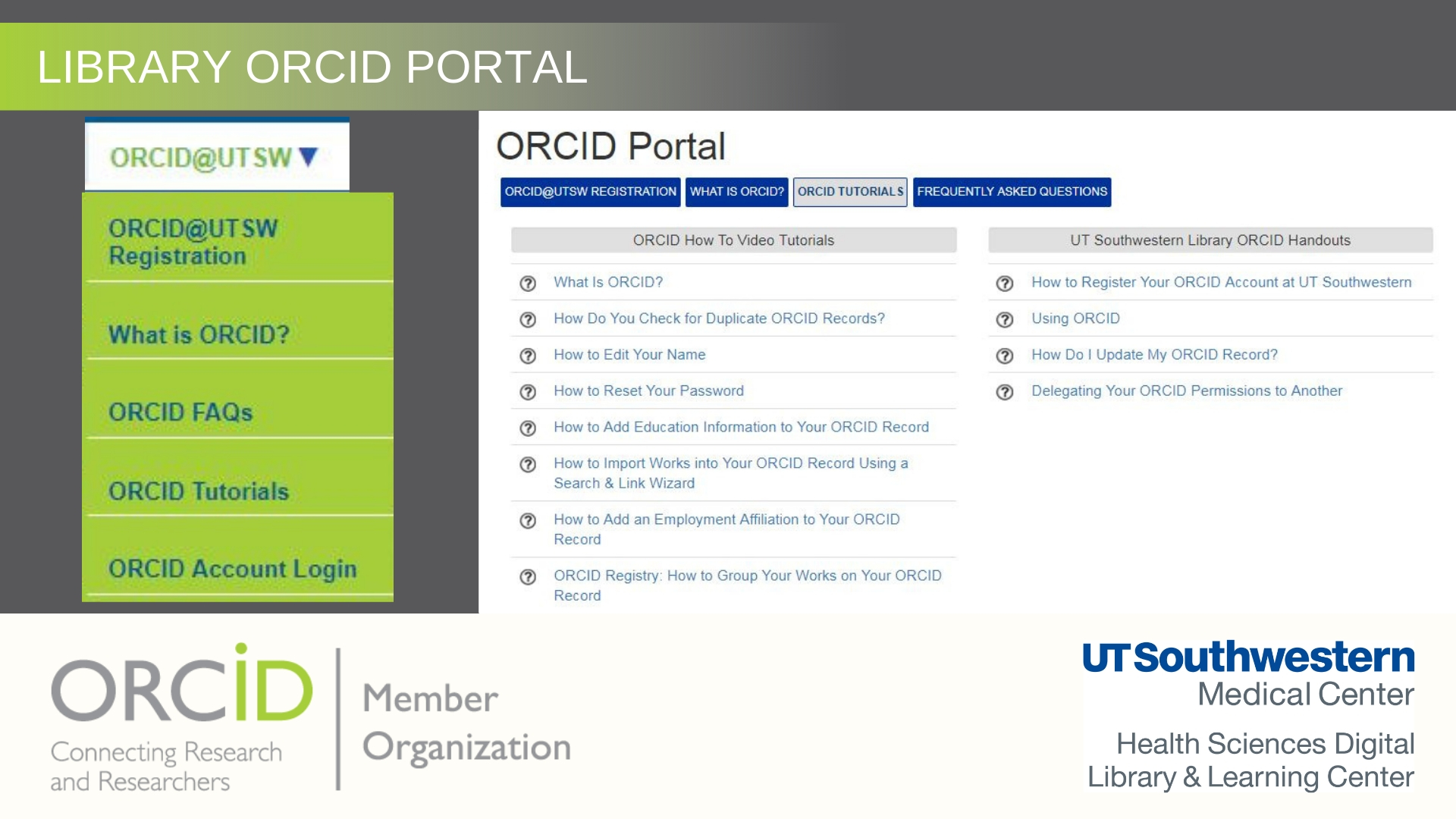 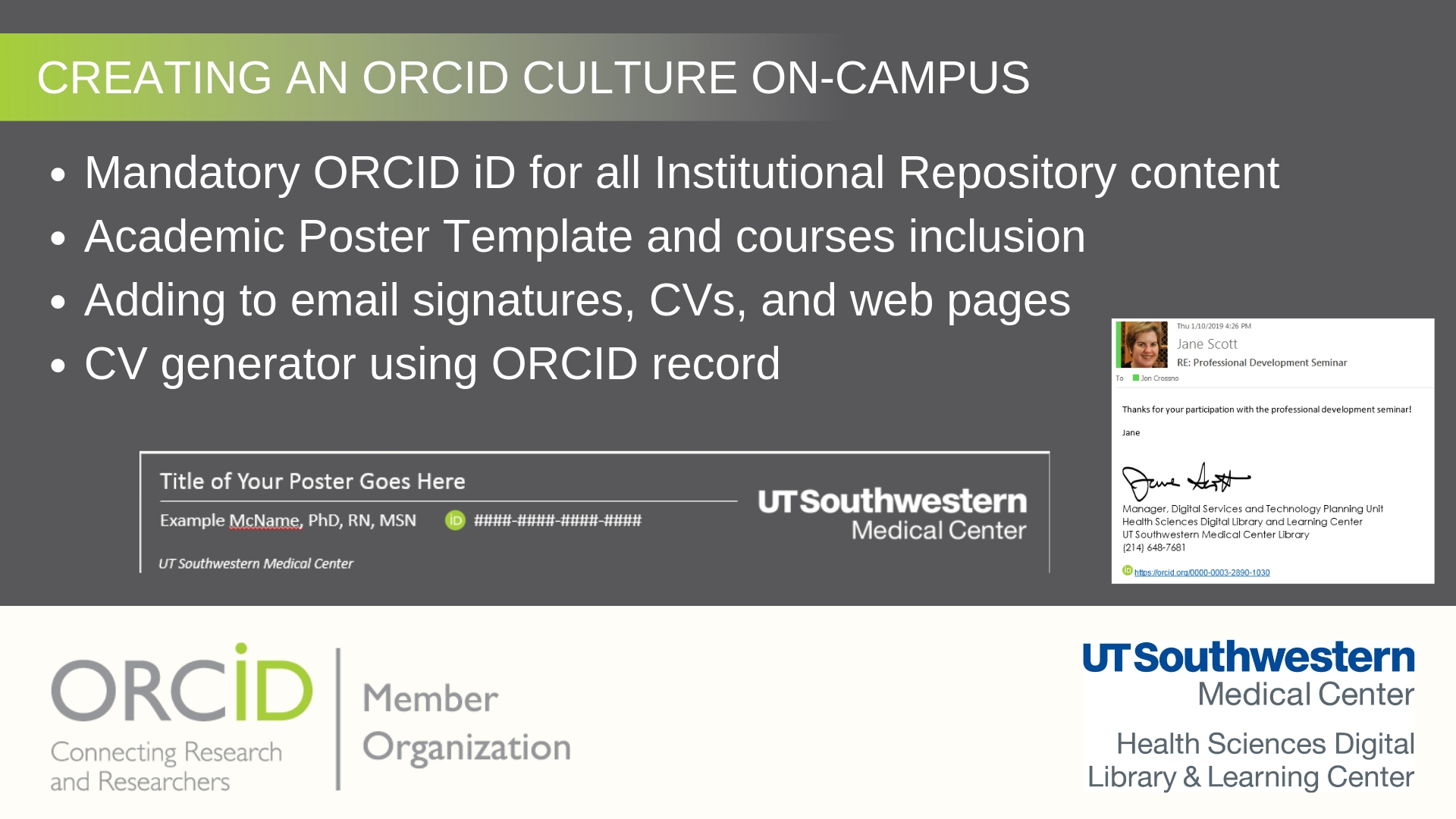 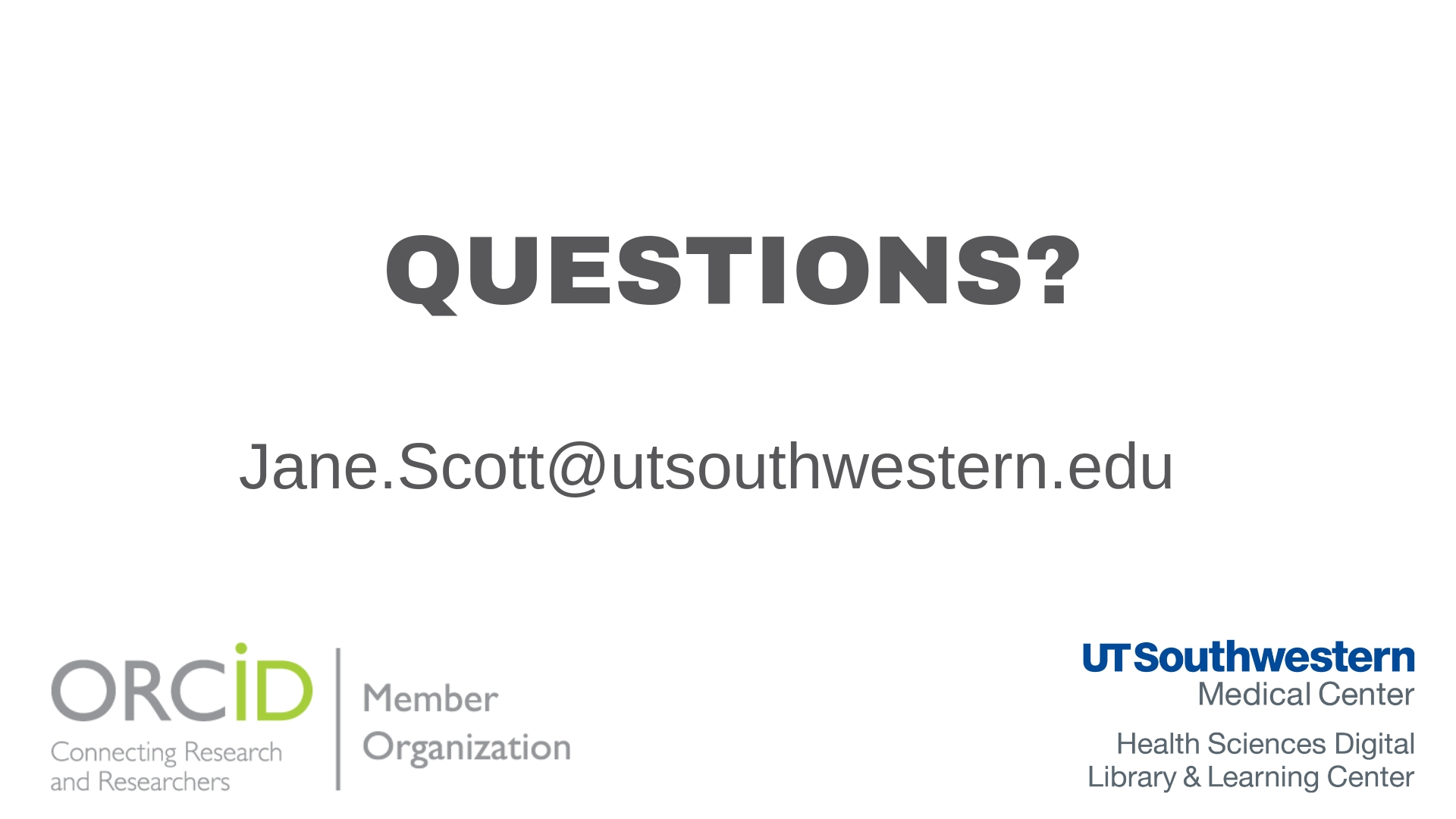 ORCID @ 
North Carolina State University
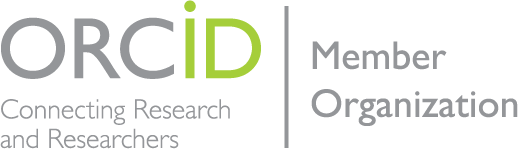 [Speaker Notes: Matt]
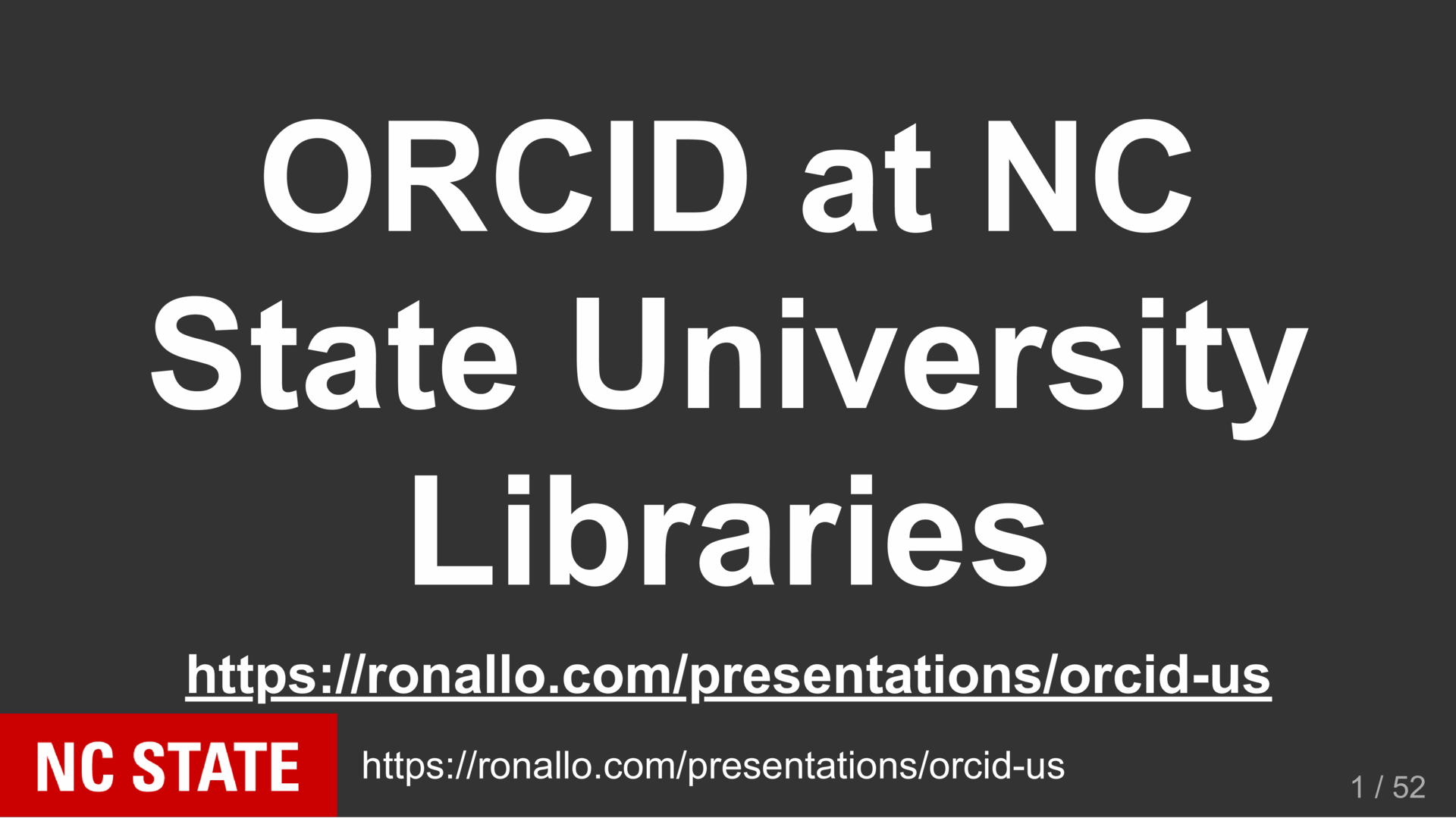 https://ronallo.com/presentations/orcid-us/
ORCID US Community Resources
Communication Channels:

Website https://orcid-us.org

Email 
orcidus@lyrasis.org

Twitter 
@USconsortium

Members: 
Discussion Forum
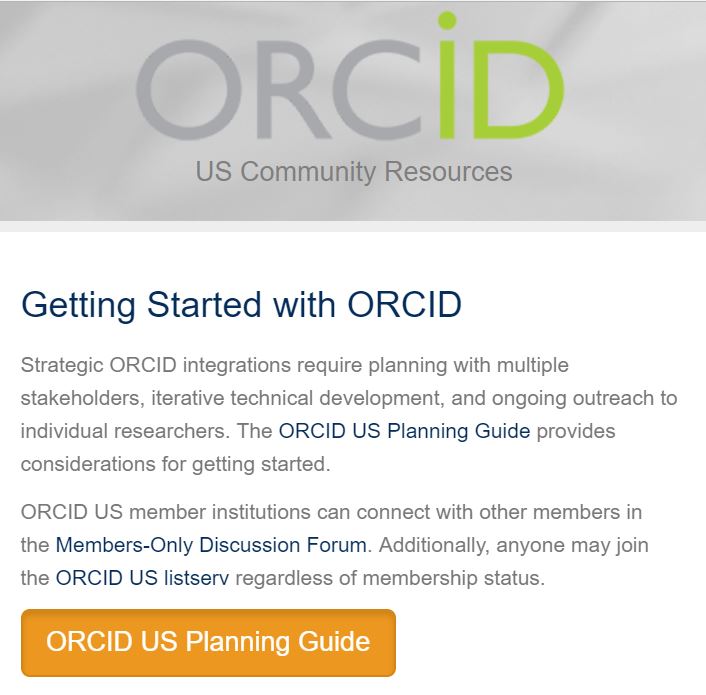 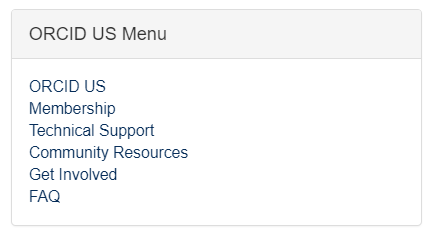 [Speaker Notes: Sheila]
Questions?
Web     orcid-us.org
Email   orcidus@lyrasis.org
[Speaker Notes: Sheila moderates]